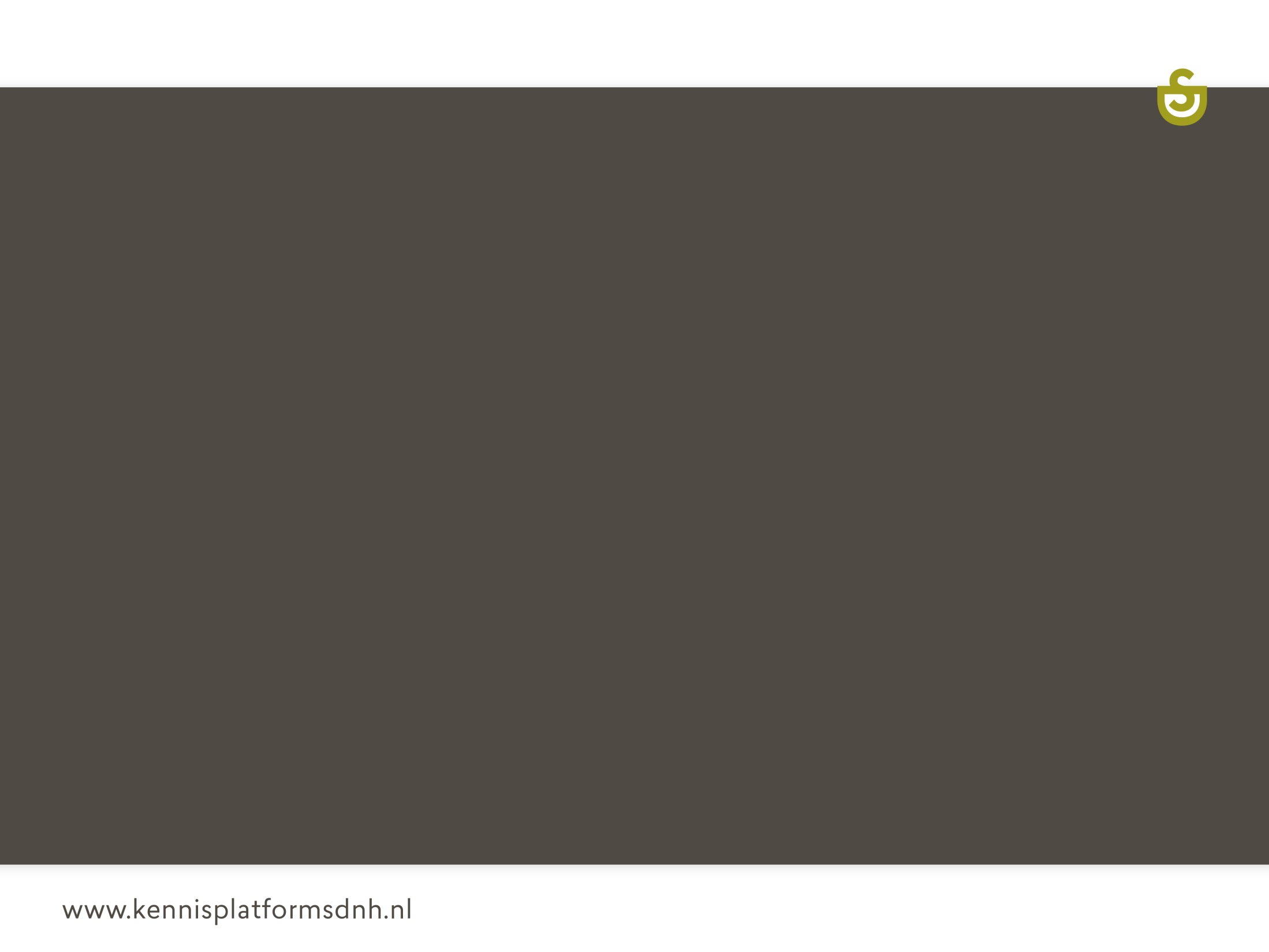 Onbalans sociale basis en zwaardere zorg en ondersteuning
LAGERHUISDEBAT 
KOERS OP PREVENTIE?
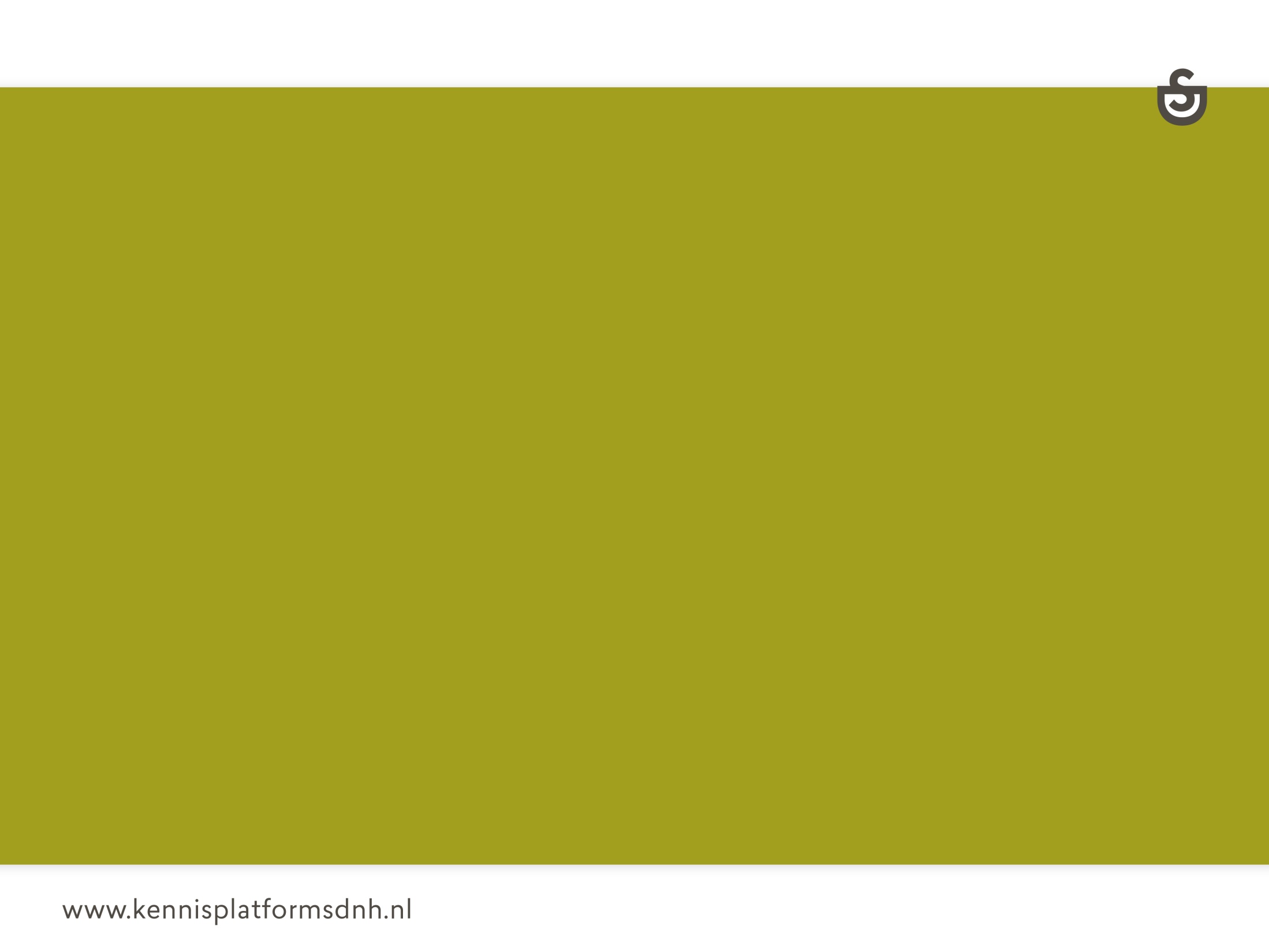 STELLING
Preventie betaalt zich niet uit. Het leidt dikwijls tot extra, vaak overbodige zorg.
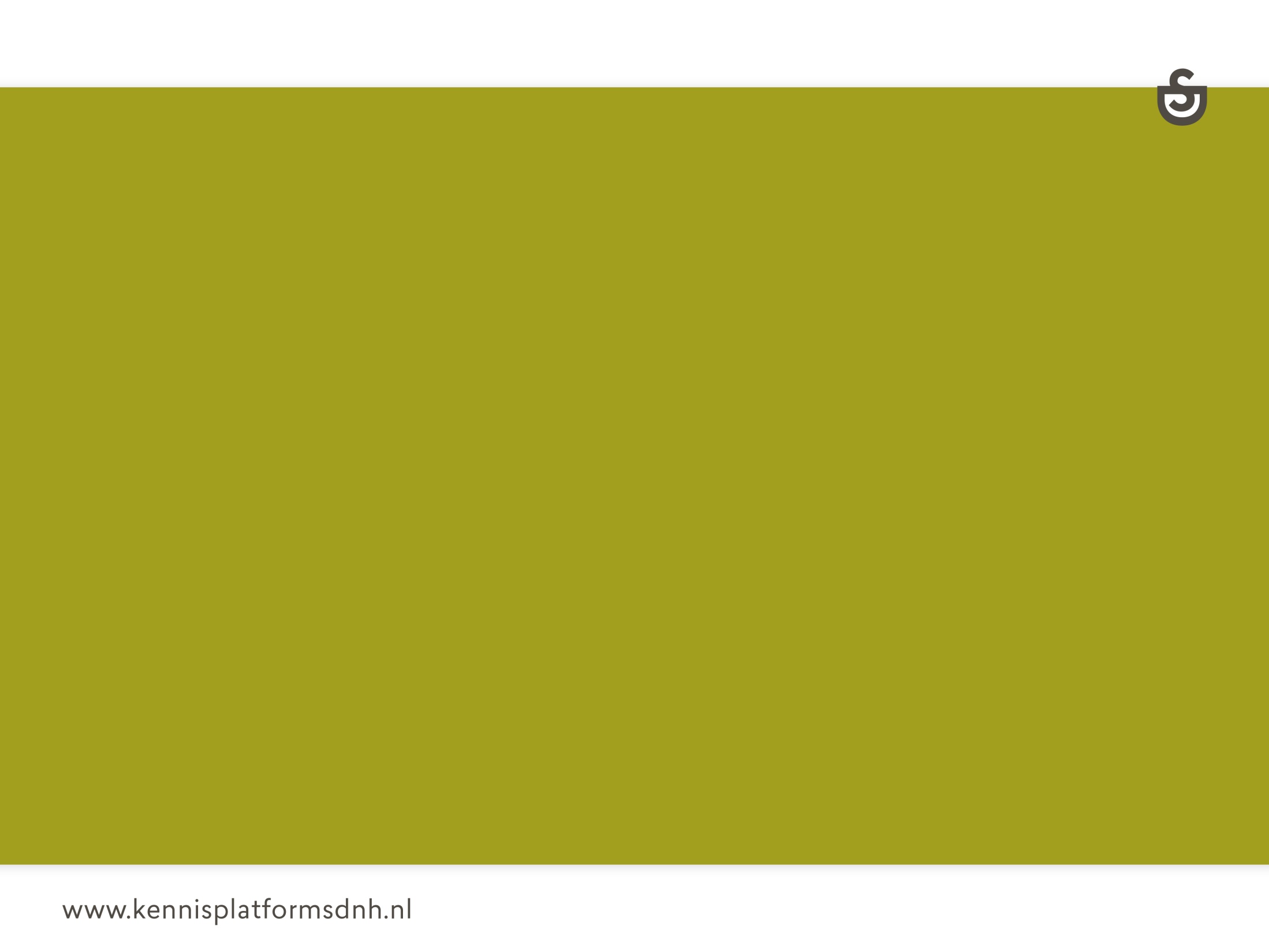 STELLING
Het is een illusie te stellen dat wijkteams preventief kunnen werken. Ze zijn veel te druk met problemen op te lossen.
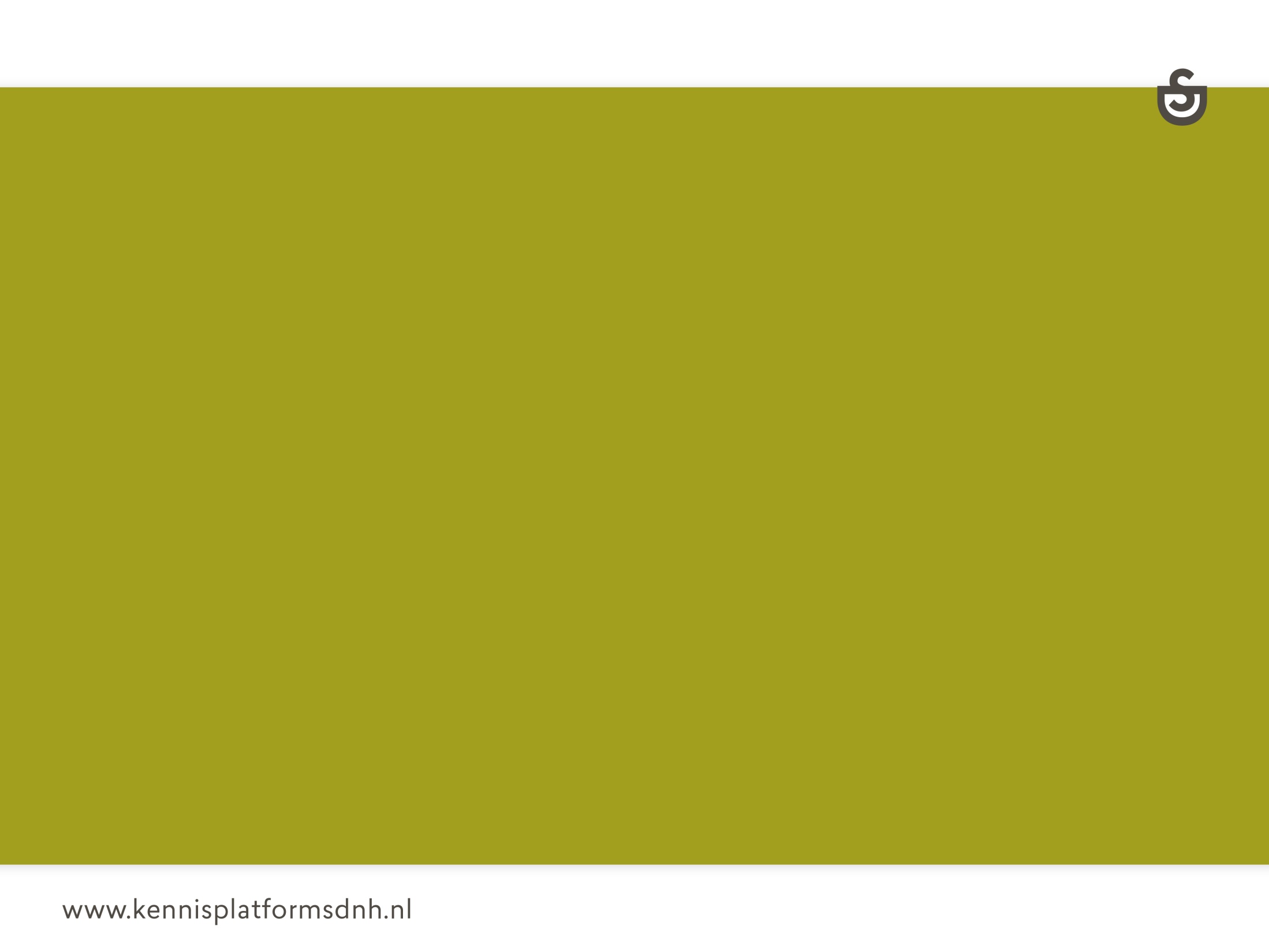 STELLING
Vroege opsporing kan niet langer meer zonder meer toezicht, monitoring en screening van het gedrag van mensen.
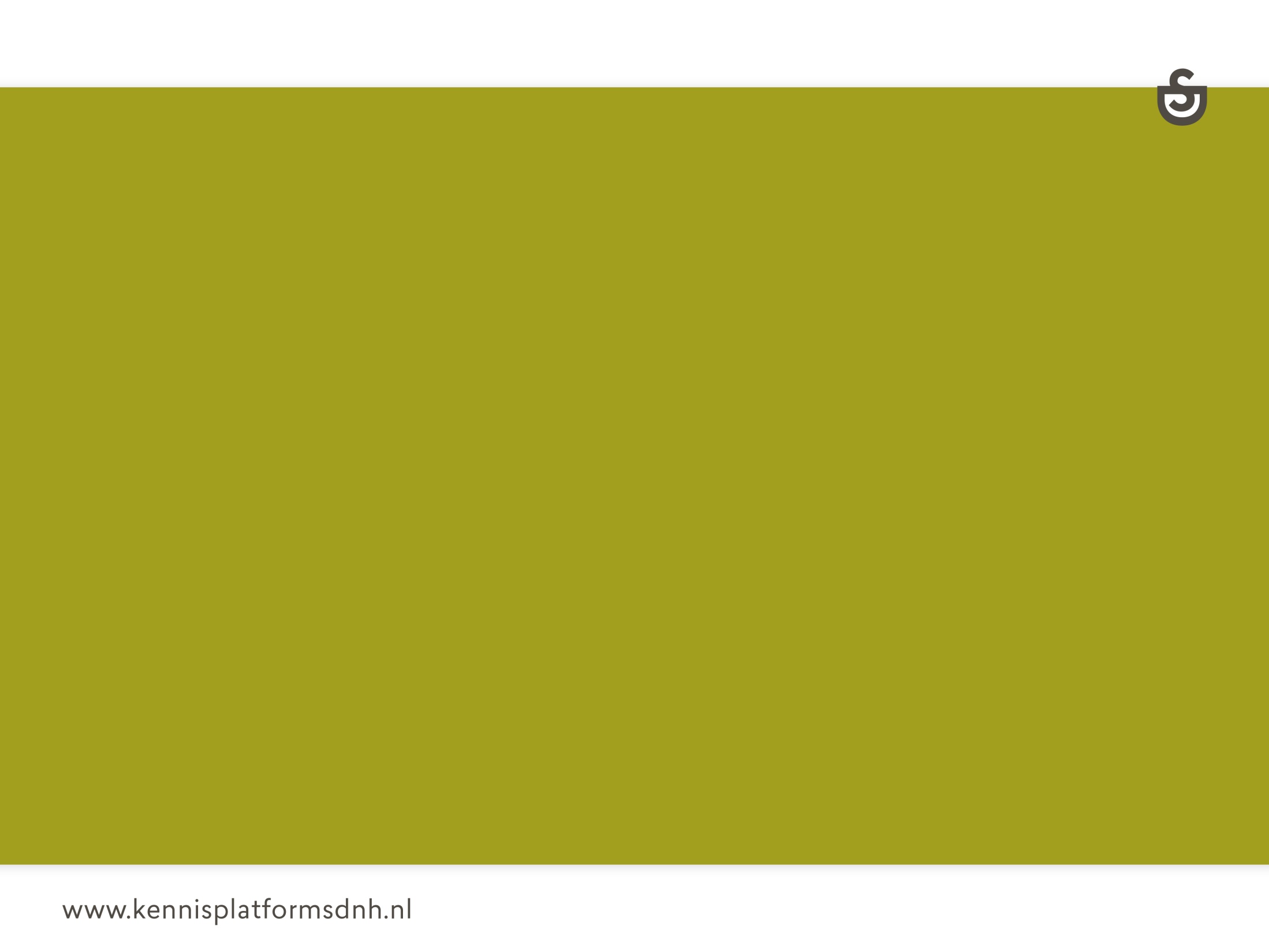 STELLING
Professionals hebben een te smalle kijk op mensen. 
Dit staat effectief preventief werken in de weg.